SUCCESSION PLANNING
Susan A. Henry
May 2011
[Speaker Notes: This template can be used as a starter file for presenting training materials in a group setting.

Sections
Right-click on a slide to add sections. Sections can help to organize your slides or facilitate collaboration between multiple authors.

Notes
Use the Notes section for delivery notes or to provide additional details for the audience. View these notes in Presentation View during your presentation. 
Keep in mind the font size (important for accessibility, visibility, videotaping, and online production)

Coordinated colors 
Pay particular attention to the graphs, charts, and text boxes. 
Consider that attendees will print in black and white or grayscale. Run a test print to make sure your colors work when printed in pure black and white and grayscale.

Graphics, tables, and graphs
Keep it simple: If possible, use consistent, non-distracting styles and colors.
Label all graphs and tables.]
Introductions
Who we are
Do you have a current appraisal system?
Do you have a formal succession method?
What are your expectations for the day
Naming of a Scribe for the Day
Workshop Objectives
To understand your role in succession planning .

To clarify the importance of a Library Succession Planning System 

To share and exchange ideas, procedures and methods you currently use.

To identify and analyze critical positions requiring backups on a temporary or permanent basis

To identify the best methods for performance appraisals and then use them in the succession planning model.

To examine methods of grooming high-potential employees for advancement by narrowing developmental gaps between present performance and future potential
Succession Planning Strategy
Why You Need One - Library Economics and Employee Retention.  All the “what if’s” – Life Happens.
Developing the Plan - What Tools and Programs Are Needed
How To Identify Your Successor(s)
How To Mentor/Model Your Successor(s)
Creating An Environment That Everyone Enjoys Being A Member.
When Plans Go Bad - You Thought They'd Stay Forever
Succession Planning and Management
A deliberate and systematic effort by an organization to:
ensure leadership continuity in key positions
retain and develop future intellectual and knowledge capital
encourage individual advancement
Succession Planning is managed to ensure success
Should also address the needs for critical backups and individual development in any job category
Definition of Succession Planning
“Succession planning is a means of identifying critical management positions starting at manager and supervisor levels and extending up to the highest position in the organization.”
William J. Rothwell
Effective Succession Planning  (2001)

Succession planning should not and must not stand alone.
It must be paired with succession management which creates a more dynamic environment.
Succession Planning
Does your library have an established succession plan?
Replacement versus Succession Planning
Do your current employees have the skills and experience need to fill critical positions?
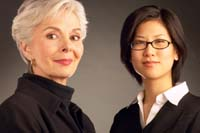 [Speaker Notes: Is your organization prepared for the coming exodus of highly trained and knowledgeable baby boomers in the coming years?

Do you have an established succession plan to ensure the vitality and success of your organization in the future?

You might be thinking to yourself, "Well, we thought that Bill would be a good replacement for Mary when she retires in a year. We've got that position covered..."

It's great to have a replacement in mind for a soon to depart team member, however, this is only one part of what succession planning actually entails.  This is called Replacement Planning. Don't get us wrong, you are on the right track, but you can do much better.

While replacement planning only identifies an individual to fill a looming job opening, Succession Planning is a holistic approach that focuses on identifying individuals who are a good fit for promotion and subsequently developing their knowledge, skills, and abilities to prepare them for success in their future position.]
Multiple Purpose….
Leanness of the organization
Dwindling pool of candidates
Lack of qualified internal candidates
Increased demand and lack of incentives 
Lack of a Formal Leadership Development Process
The Benefits
Leave a legacy behind as good employer
Provide a Development Plan for Top Critical Positions
Increased Leadership/Employee/Satisfaction
Ability to measure leadership outcomes tied to the Strategic Library Plans for performance.
Create a pool of high quality leaders to fill critical positions
Break Time….
Come back prepared to present your Library…..
Sharing our Organizations
Present your Library to Us.
Formal Appraisal Program – Do you Have one, do you use it.
Do you have a successor identified.
Ranking your employees
If you were gone tomorrow, who would take over? Do you have contingency plans.
[Speaker Notes: Directors will share their org charts and tell us about their library.  If they have a formal appraisal program, we’ll share their process.  
We’ll then rank their employees.  Identify a successor to their position.  And what it will take to bring them along.]
The “Simple” Appraisal Process
Monthly Self-Appraisals
Monthly Staff Meetings
Quarterly Strategic Meetings
Annual Self Appraisal
Annual Performance Appraisal
Creating goals for Career Development and Succession.
[Speaker Notes: Do you dread the annual review process? It’s much easier to approach it as a monthly assignment – which then allows you and your employees to create self appraisal documents annually that have meat and meaning.]
Here’s What We Know….
1. Leaders really do matter … in managing/driving accountability, results, culture.
2. Performance is what counts … top performers over high potentials 
     (the “what” & “how” both count).
3. Today’s top performing leaders aren’t necessarily tomorrow’s …
    even our best leaders can fall behind or derail.
4. Talent is an enterprise resource … willingness to share talent makes 
      the system work.
5. A broad set of experience & assignments is the best classroom …
     yet a balanced approach is still necessary for development.
6. It’s incumbent upon today’s libraries to leave a legacy of 
    future talent … current leaders must teach, mentor, & role model others on what 
     it takes to succeed.
7. Invest in the best … focus the rest.
[Speaker Notes: Give a brief overview of the presentation. Describe the major focus of the presentation and why it is important.
Introduce each of the major topics.
To provide a road map for the audience, you can repeat this Overview slide throughout the presentation, highlighting the particular topic you will discuss next.]
5-10%
5-10%
55-65%
25-30%
The Succession Model
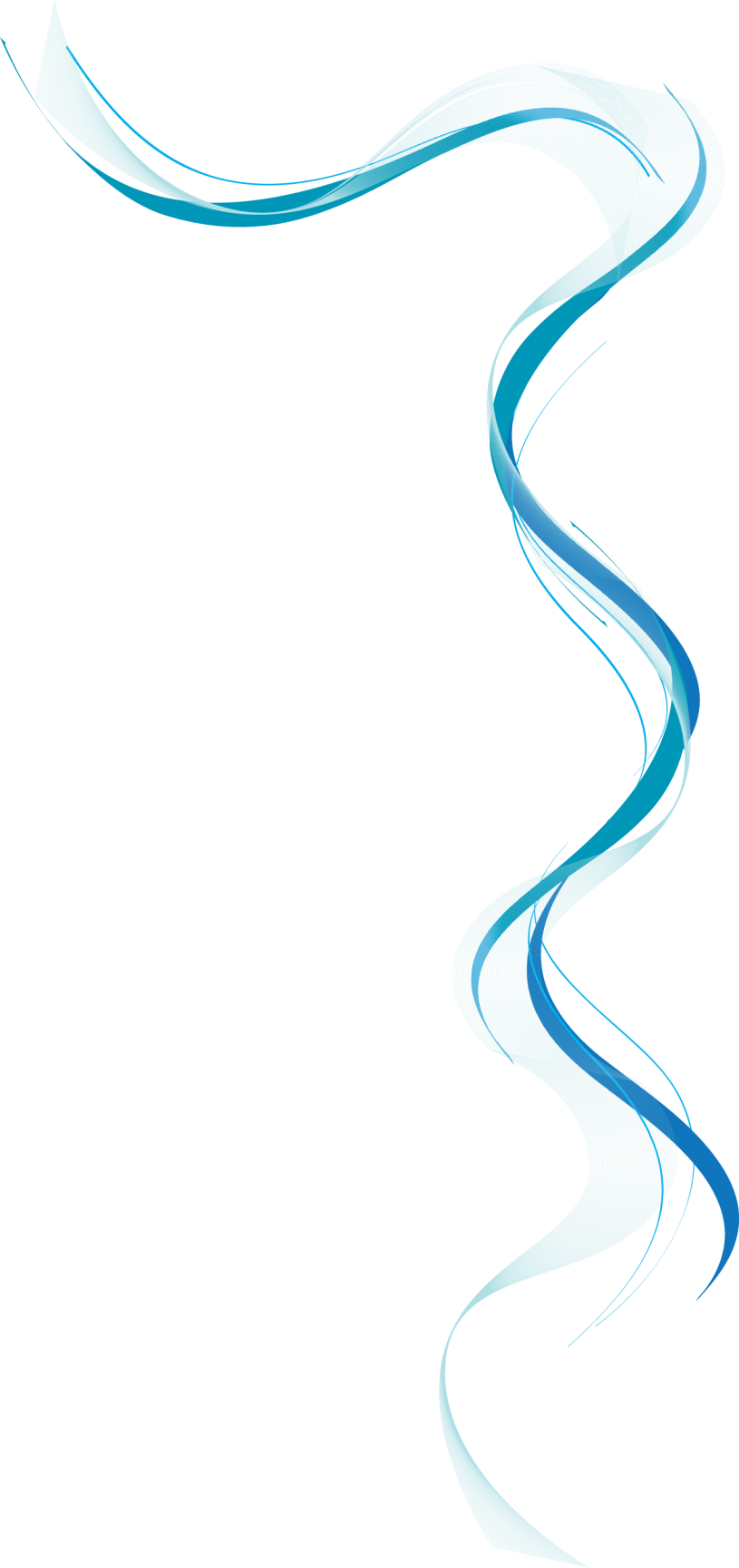 “We put good people in big jobs before they are ready.”
—Pepsi Co.
[Speaker Notes: This is another option for an Overview slides using transitions.]
Job/Analysis Competency Development
Measure Results
Hiring/Selection
Employee Retention
Leadership Development Process
Succession Planning
Talent Management Strategy
Performance Management
Career Development
360 Degree Feedback
Succession Planning: Key Elements
1. Assessment of Key Positions:
	• What are the competencies and experiences needed 
	   to qualify for each key position?
2. Identification of Key Talent:
	• Typically people at the top two levels of the organization
	   and high potential employees one level below.
	• Identified by their management’s assessment of their
	   performance and potential for advancement.
3. Assessment of Key Talent:
	•  For each person on the radar screen, primary development
	    needs are identified focusing on what they need in order
	    to be ready for the next level.
Succession Planning: Key Elements
4. Generation of Development Plans:
	• A development plan is prepared for how we will help the
	    person develop over the next year.
5. Development Monitoring & Review
	• An annual or semi-annual succession planning review is
	    held to review progress of key talent and to refresh or
	    revise their development plan.
SUCCESSION CANDIDATES
KEY POSITION TITLE  ________________________
Backup Candidate Name: ______________________
Current Title: ________________________________
Div: ______________     Level of Readiness (Circle One):  
		Within 1 Yr.       1–3 Yrs.      3–5 Yrs.
__________________________________________________
Strengths for this position:


Developmental needs for this position:


Comments:


__________________________________________________
Date:		FY:	
Completed by:	Division:
SUCCESSION PLAN SUMMARY
ORGANIZATION:_____________________
EXECUTIVE DEVELOPMENT PLAN

NAME: ________________     TITLE: ________________
Overall Performance Summary: 
(Indicate recent performance including major accomplishments 
or performance issues.)
        

       

Key Strengths: 
(List 2 - 3.  Indicate key technical or professional competencies, 
skills, or knowledge the person has.)
               

		

Development Needs: 
(List 2 or 3. Indicate key experiences, skills, or knowledge the 
person lacks in order to move to the next level.)
               


Development Actions:
1. On The Job: (What new responsibilities do you plan to assign 
to help this person develop this year?)
2. Special Assignment: (What task force, projects, or special 
assignments will be given this year to aid development?)
               



3. Training: (What specific training or seminars are 
recommended this year for his/her development?)
             




Potential For Promotion:
(Indicate this persons readiness to be promoted to the next 
organizational level.)

       
	Ready now for the next level. 
	
	Ready in the next 24 months.             
	
	Ready in 2 to 3 years.


Recommended Next Position: (List the next assignment that
would most benefit the individual in his/her development.)
PLANS FOR SELECTED TALENT
ORGANIZATION:_____________________
LIBRARY DIRECTOR

Experiences Profile
1. Bottom line accountability; Has managed a P&L

2. Experience in several different functional assignments

3. Management of Employees

4. What kind of computer skills?

5. Educational element

6. Management of a library during a downturn; Has effected a turnaround

7. Successful public relations with community

8. Implementation of  new programs and collections

9. Significant customer contact

10. Successful experience in transforming the culture of an organization
COMPETENCIES
Reporting & Report Reading
Financial Reporting & Data Recording
Integrity & Trust
Cash Management
Investment
Leadership & Influence
Fund Accounting
Internal Control
Management Accounting
Assertiveness & Confidence
Resource Planning
HR Systems & Policies
Regulatory Compliance
Technical Competence
Industry Knowledge
Travel & Procurement
LIBRARY DEVELOPMENT TOOLBOX
On The Job:
	• Job Enrichment
	• Special Projects
	• Committee Assignments
	• Task Force Participation 
	• Lead Person Responsibilities
	• Giving Presentations
	• Preparing Proposals/Grants
	• Installing A New System/Updates
	• Leading A New Program 
	• Temporary Job Assignments
	• Full Job Change
Learning From Others
	• Working With a Mentor
	• Teaming with an Expert - MLS
	• 360 Feedback
	• Focused Interviews

Training & Education
	• Seminars & Conferences
	• Continuing Education
	• E Learning
	• Cross Training
Highest to Lowest Return…

        Full Job Change Focused On Development Needs

               Job Restructuring Based On Development Needs

                       Mini Library Budget Assignments

                              Cross Library Project Shadowing or Assignment

                                     Focused Coaching & Counseling

                                            

                                                  

                                                        

                                                                 Formalized Education Programs

                                                                        Full 360 Degree Feedback and Evaluation

                                                                               Motivated Self Development

                                                                                      Seminars and Conferences
	   			                             … Lowest Return
Workforce Forecasting
Conduct a long and short term workforce forecasting plan to identify the workforce needs.
Conduct a study to determine the environmental changes, trends expected in 2, 5, 10 years
Create a workforce plan spanning 2, 5, 10 years out
Define the critical replacement positions, potential for recruitment - internally and externally
Define career development needs for positions involved
Let’s Review….
Succession Planning Process
To create a system for succession planning that meets the needs of the organization and provides career growth opportunities for individuals based on their readiness, talent, and skills.
To identify key leadership competency behaviors, skills, and knowledge needed to prepare high potentials for future key leadership roles.
The Appraisal Process & Review
Conduct Annual Performance Reviews
Utilize Monthly & Quarterly Performance Reports

Report development progress and make necessary adjustments to the plan
Orchestrate moves for the next six months
Five Questions to Ask?
Who’s in the leadership  pipeline?
What are the most pressing developmental needs?
How are these needs being met?
What is the impact?
How are the efforts to build the leadership pipeline being evaluated?
Workforce & Succession Planning
Retention
Knowledge Management
Promotion & Career Mobility
Competency Model
Recruitment, Selection, Hiring
Training & Development
Compensation
Integrated Approach to                         Building the Leadership Pipeline
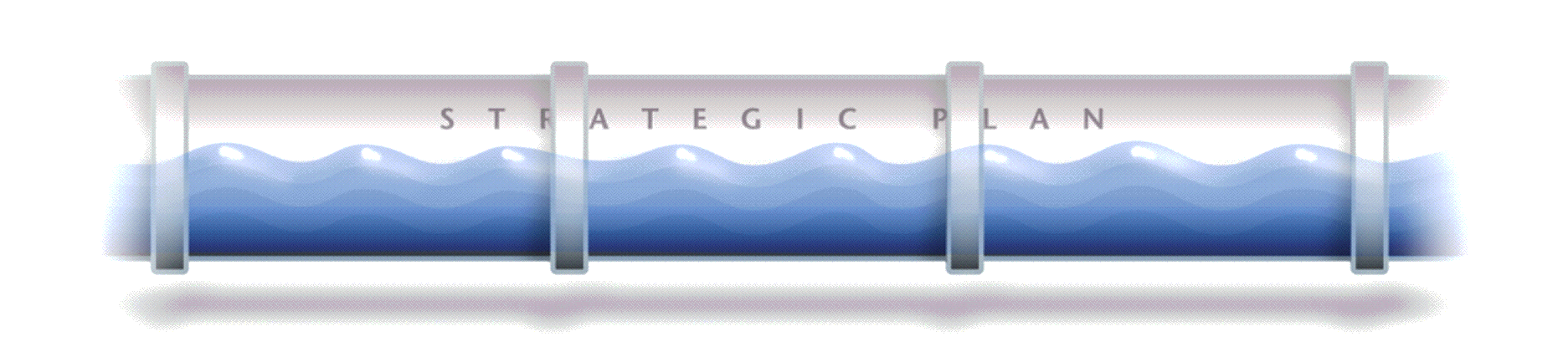 Program Evaluation
Your Role In Succession Planning
As a Library Director, it’s your role to ensure: 
Identify key replacement needs and the high-potential people and critical positions to include in the succession plan

Clarify present and future work activities and work results

Compare present individual performance and future individual potential

Establish individual-development plans (IDPs) to prepare replacements and to develop high-potential workers
Gain Buy In On All Levels
Gain buy in from  your staff.
Form committees to ensure the planning, implementation and follow-up is successful … Utilize outside organizations , such as:
Board Members and Trustees
Town HR Team and Individual Responsibilities
Library Friends 
Area Businesses and Community Organizations
Conclusions…
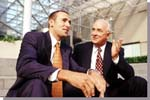 Talent management improves the skills and talents of  and increases the performance of your library staff
Staff enjoy the feeling of personal growth and satisfaction that comes from the opportunity to develop their skills and better contribute to their team
So, What’s Next?